Cystická fibróza (CF)
Mukoviscidóza
Veronika Porostlá, F16126
Klasifikace: dědičné onemocnění
Dědičnost: autozomálně recesivní
Incidence: u jednoho z 2000 – 2500 živě narozených dětí bílého plemene 	v ČR: 40-50 dětí ročně (nyní cca 500)
Lokalizace genu: mutace genu CFTR(cystic fibrosis transmembrane conductance regulator), dlouhé raménko 7. chromozómu (7q31.2)
Protein a lokalizace: chloridový kanál, apikální membrána epiteliálních buněk, postiženy jsou zejména dýchací cesty, plíce, pankreas, střevo, játra, mužský pohlavní trakt
Novorozenecký screening: zvýšená hladina IRT (imunoreaktivní trypsinogen), detekce CFTR mutací, při pozitivním nálezu následuje provedení potního testu (koncentrace chloridu nad 60 mmol/l)
Symptomy: nástup kolem 6. měsíce věku- nedostatečná funkce zevní sekrece pankreatu: řídká, mastná, páchnoucí stolice; mekoniový ileus- porucha hlenotvorby v dýchacích cestách: dlouhodobý kašel, respirační infekty, sinusitidy- další:výrazně slaný pot, hepatopatie, pankreatitidy
Průběh onemocnění bez léčby: časté respirační infekce, postupná ztráta funkční plicní tkáně se selháním dýchání, neprospívání, podvýživa, rozvoj cirhózy jater, diabetu, osteoporózy
Léčba: péče o dobrou průchodnost dýchacích cest – inhalace mukolytik; péče o dobrý stav výživy: substituce pankreatických enzymů, vysoko kalorická strava,  suplementace vitamínů rozpustných v tucích a suplementace NaCl; kontrola infekce: antibiotika, dávkování v horní hranici dávkovacího rozmezí
Průběh onemocnění s léčbou a klinická prognóza: Onemocnění je v současné době léčitelné, avšak nevyléčitelné a zůstává zatím stále progresivním onemocněním. Včasně zahájená léčba (do 2 měsíců věku) významně přispěje ke zlepšení klinického průběhu, kvality a délky života. Cílem léčby je oddálení rozvoje komplikací a udržení co nejlepšího stavu funkce plic a dobrého stavu výživy. Střední věk přežití je v současné době ve vyspělých státech 32 let.

CFTR:- ABC transportér závislý na ATP- 5 domén: 2 transmembránové, 2 nukleotid-binding domény (NBD), regulační doména

Ivacaftor (Kalydeco) rychle obnovuje funkci CFTR proteinu a snižuje koncentrace chloridů v potu
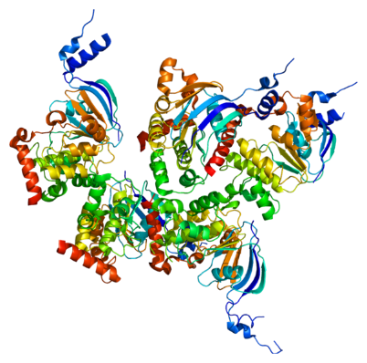 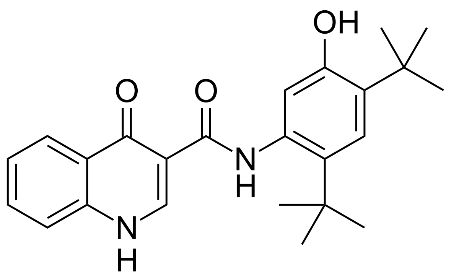 Lokalizace a schéma CFTR
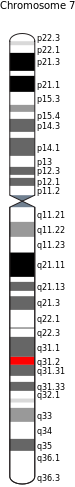 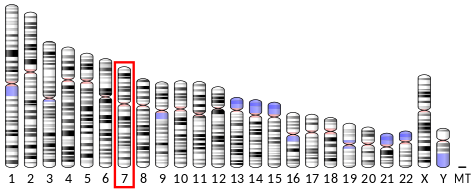 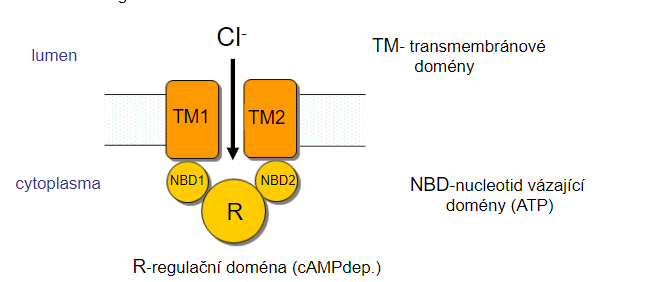 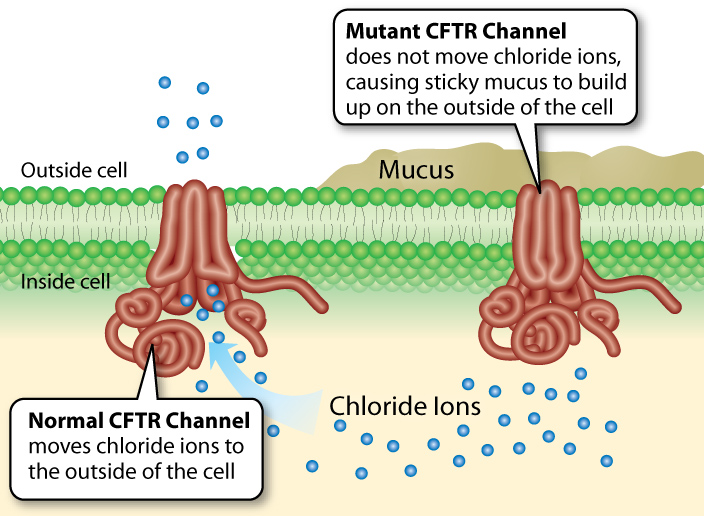 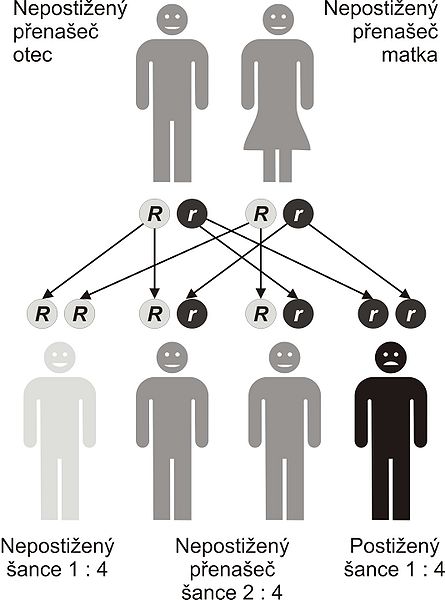 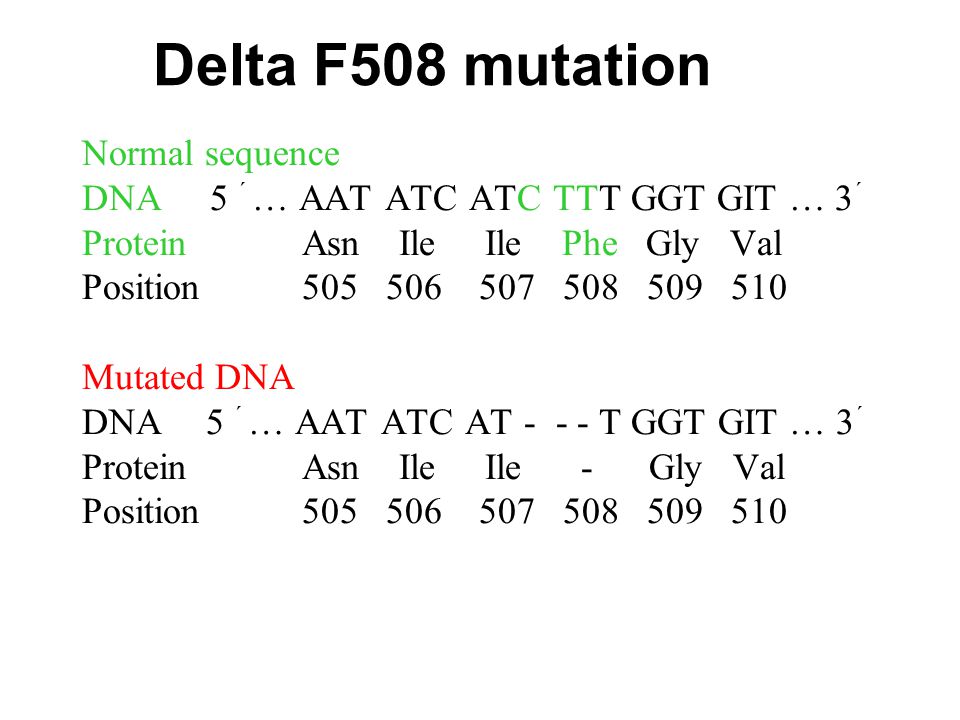 Mutace delta F508- nejčastější alela (70% CF)- delece tří nukleotidů -> delece aminokyseliny fenylalanin (F)
12 dalších mutací s frekvencí cca 15% (celkem 1967 mutací)